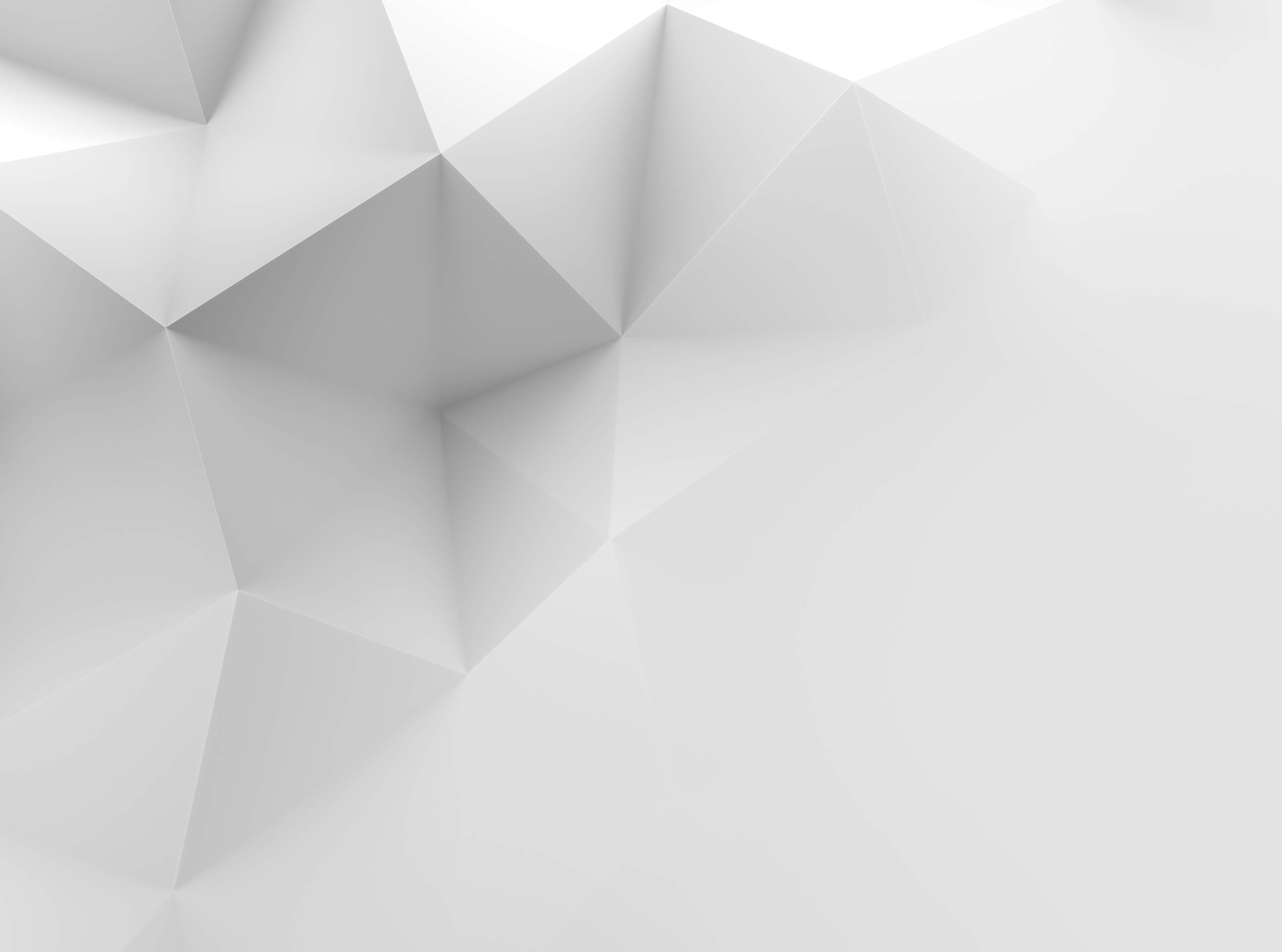 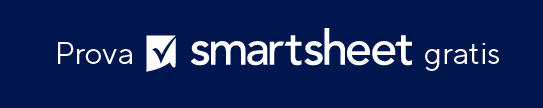 MODELLO DI PRESENTAZIONE DEL FRAMEWORK DI GOVERNANCE, RISCHIO E CONFORMITÀ
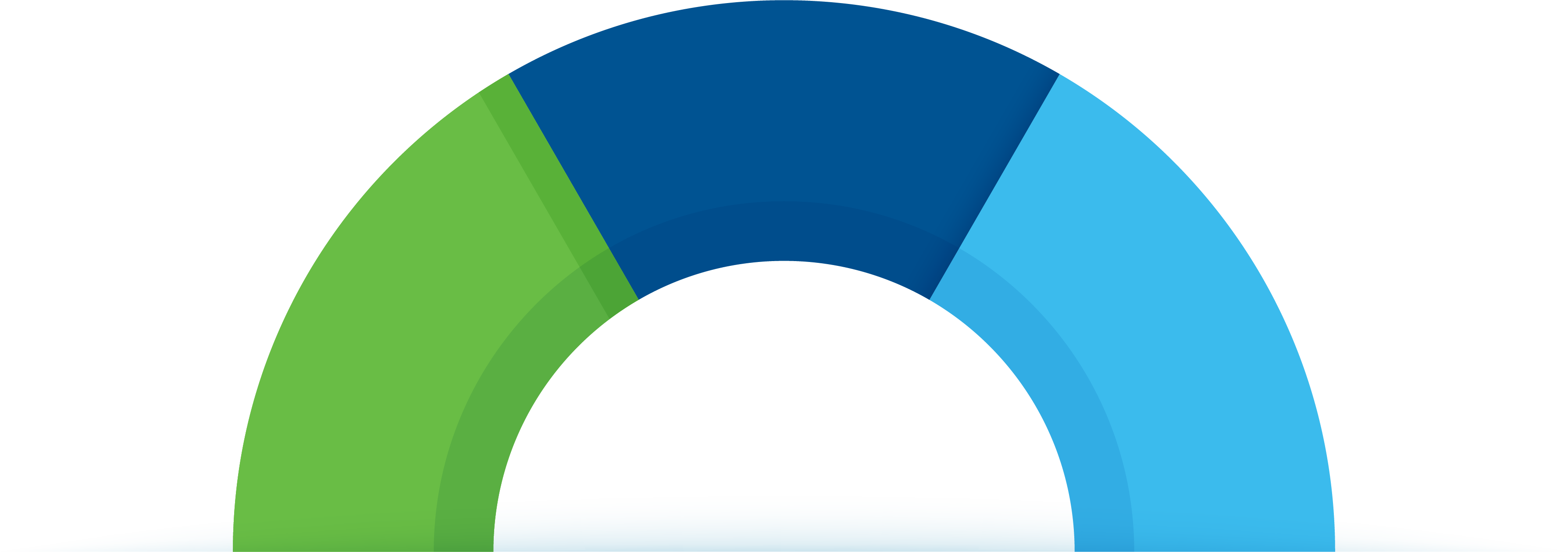 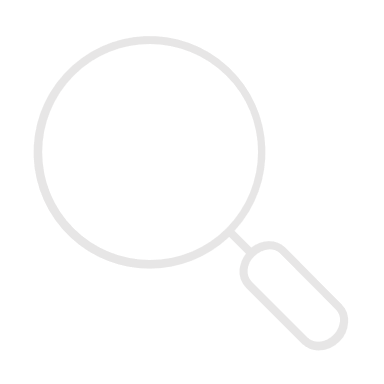 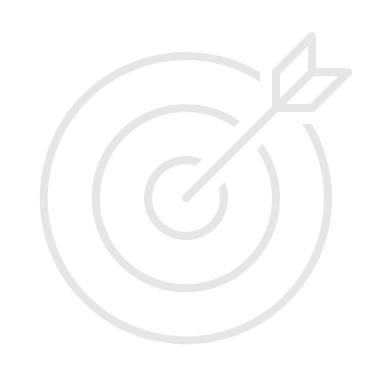 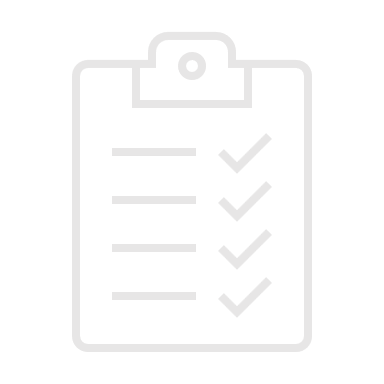 G R C
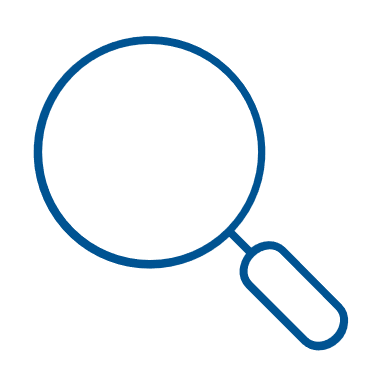 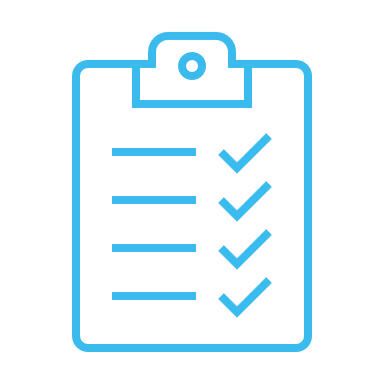 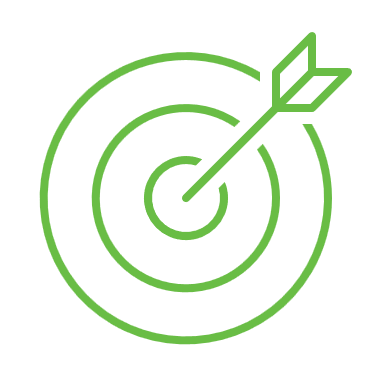 Gestione dei rischi: la gestione dei rischi comporta l’identificazione, la valutazione e la definizione delle priorità dei rischi, seguita da sforzi coordinati per minimizzare, monitorare e controllare il loro potenziale impatto.
Conformità: la conformità garantisce che un’organizzazione rispetti normative esterne, standard e politiche interne al fine di evitare sanzioni e salvaguardare la propria reputazione.
Governance: la governance comprende i processi, le pratiche e le politiche che assicurano la gestione e la supervisione efficaci delle operazioni e della direzione strategica di un’organizzazione.
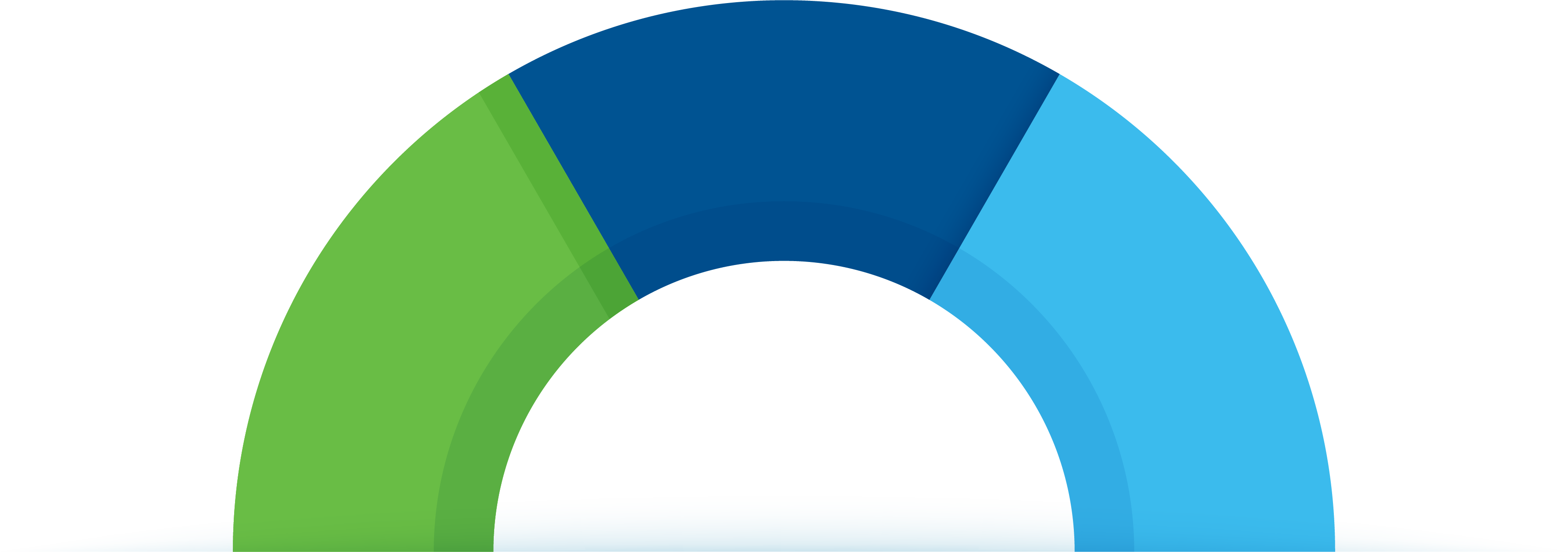 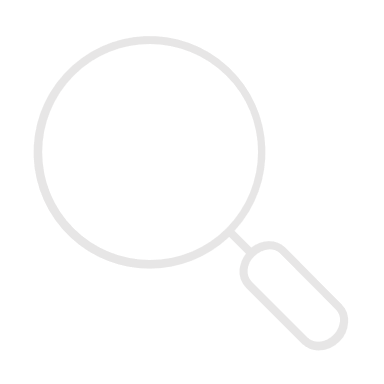 gestione dei rischi
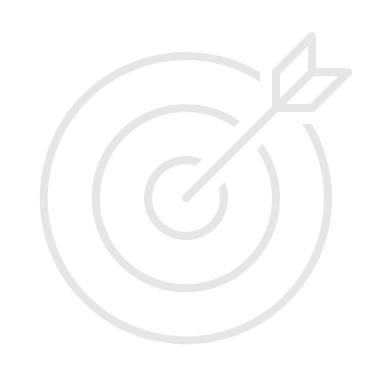 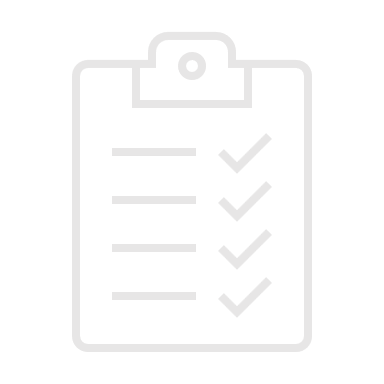 governance
conformità
G R C
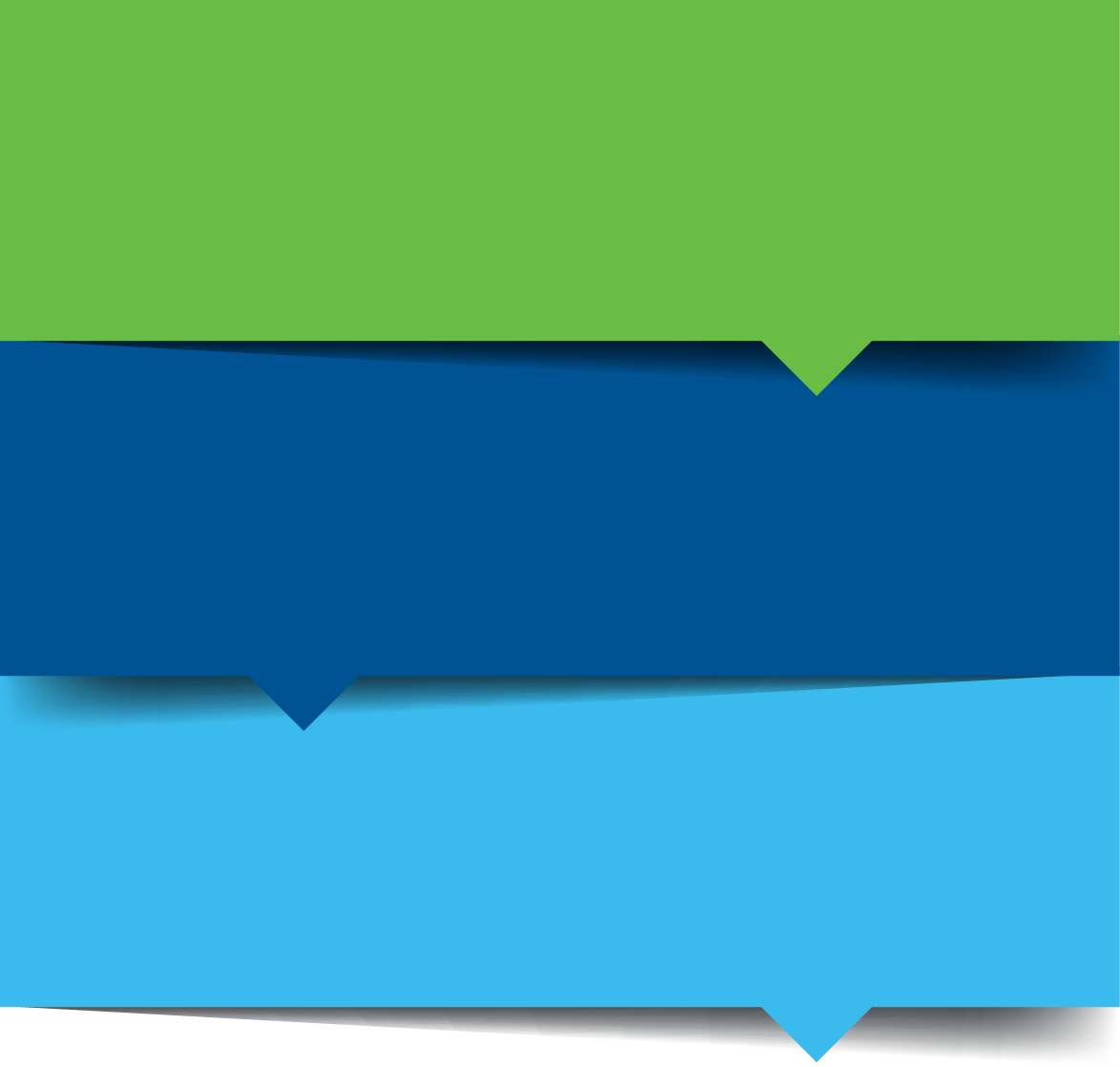 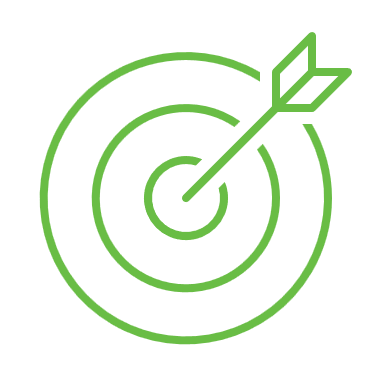 Governance
Dirige e controlla le operazioni organizzative e il processo decisionale.
Assicura l’allineamento degli obiettivi strategici con gli interessi degli stakeholder.
Fornisce una struttura per la definizione dei traguardi aziendali.
Supervisiona l’implementazione delle politiche e delle procedure da parte della dirigenza.
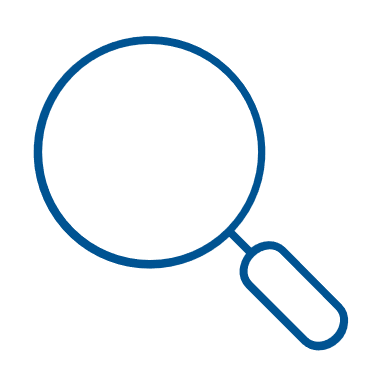 Gestione dei rischi
Identifica le potenziali minacce e il loro impatto sugli obiettivi organizzativi.
Sviluppa strategie per mitigare o rispondere ai rischi identificati.
Monitora l’esposizione al rischio e adatta le strategie secondo necessità.
Garantisce un approccio proattivo a potenziali sfide e incertezze.
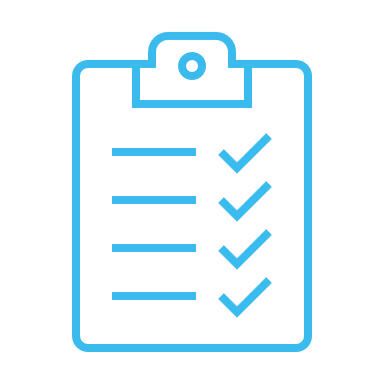 Conformità
Garantisce il rispetto di leggi, regolamenti e standard esterni.
Implementa controlli e politiche interni per soddisfare i requisiti di conformità.
Monitora e riferisce regolarmente sullo stato di conformità.
Affronta tempestivamente i problemi di non conformità per ridurre le potenziali responsabilità.
G R C
COSA SIGNIFICA GRC
GRC è l’acronimo di Governance, Risk Management, Compliance, tre aspetti integrali di una strategia aziendale olistica. La governance si riferisce al framework strutturato utilizzato per allineare i traguardi aziendali con le aspettative degli stakeholder e garantire un processo decisionale efficace. La gestione dei rischi comporta l’identificazione, la valutazione e la mitigazione delle potenziali minacce ai traguardi di un’organizzazione. Aderendo ai principi GRC, un’azienda può migliorare il processo decisionale, proteggere la propria reputazione e garantire la sostenibilità a lungo termine. I precetti GRC consentono a un’organizzazione di gestire i rischi in modo efficace e di mantenere la conformità ai requisiti normativi.
Governance
Aderendo a solidi principi di governance, la tua azienda può garantire che tutti i processi decisionali siano trasparenti, responsabili e allineati ai traguardi aziendali. Una corretta governance promuove la fiducia tra gli stakeholder, migliora l’efficienza operativa e garantisce che gli obiettivi dell’azienda siano in sintonia con i suoi valori fondamentali e le aspettative degli stakeholder.
Gestione dei rischi
Una gestione efficace dei rischi consente alla tua azienda di identificare, valutare e dare priorità a potenziali minacce e incertezze. Affrontando in modo proattivo questi rischi, l’azienda può salvaguardare i propri asset, mantenere la continuità operativa, prendere decisioni informate ed evitare potenziali insidie o costose interruzioni.
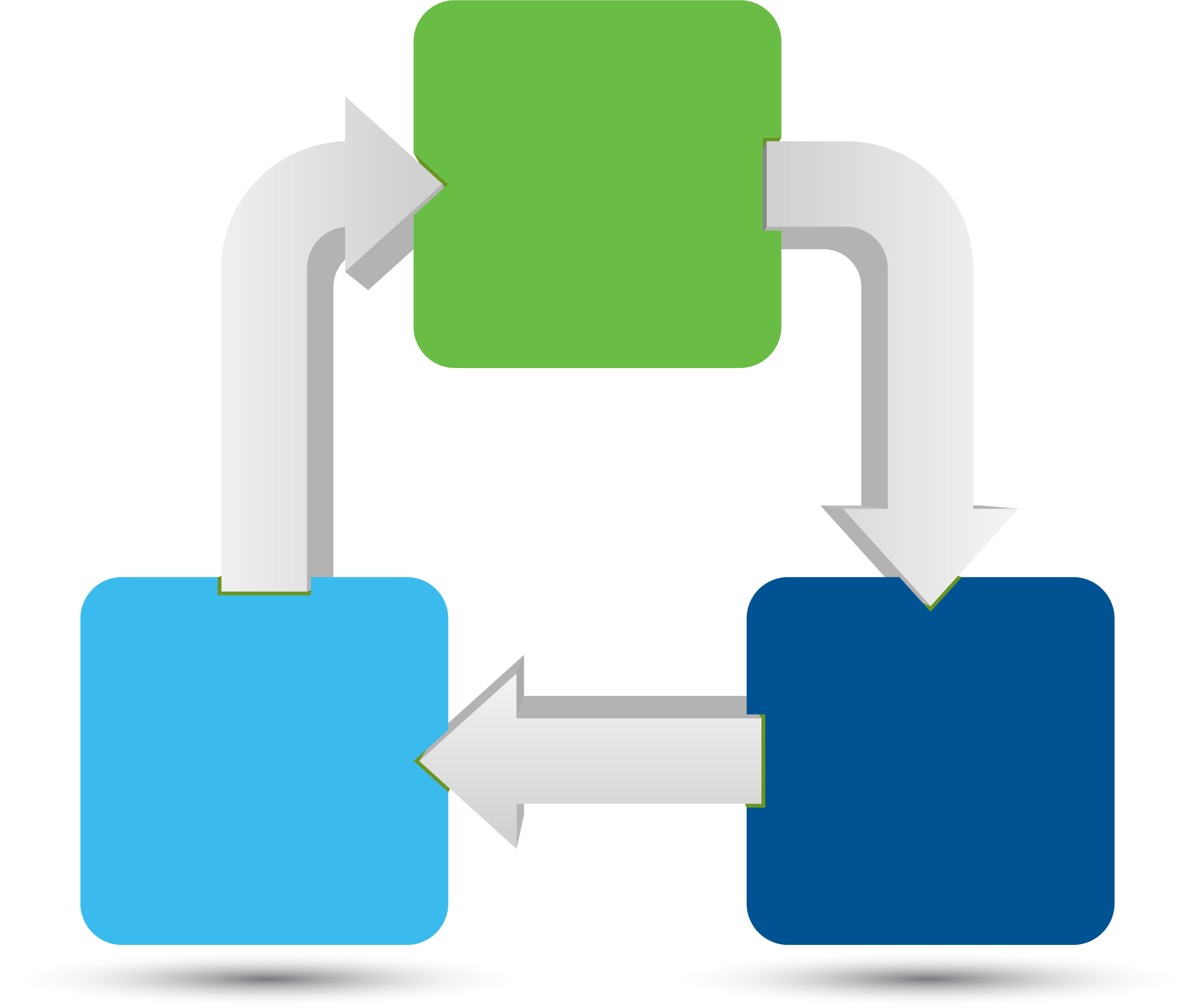 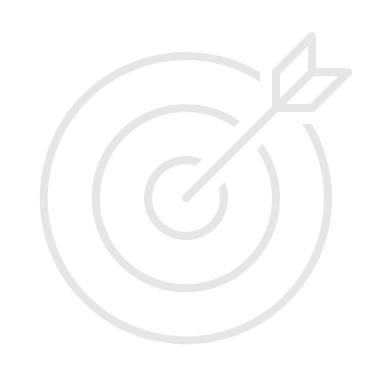 Conformità
La conformità garantisce che la tua azienda rispetti sia le politiche interne che i requisiti normativi esterni. Il rispetto di questi standard non solo previene potenziali sanzioni legali o finanziarie, ma rafforza anche la reputazione dell’azienda, crea fiducia con i clienti e gli stakeholder e fornisce un vantaggio competitivo sul mercato.
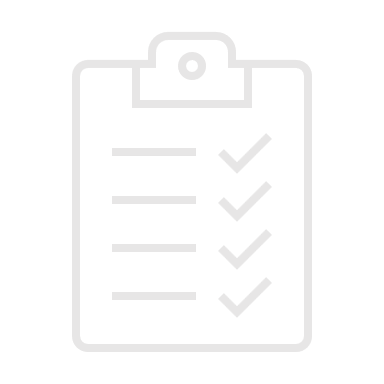 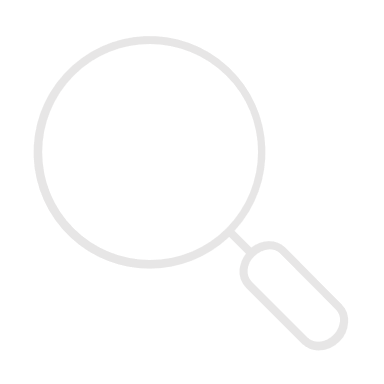 G R C